Update on the New Tax Law
What Do the Changes Mean for You?
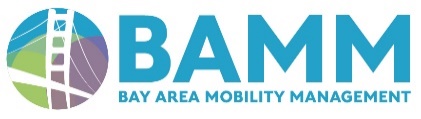 Panelists
Elizabeth Drigotas		
Principal, Deloitte Tax LLP

Bob Rothery
Director KPMG

Prisco Morelos
Senior Global Mobility Manager
eBay
Impact on individual tax liabilities and company costs – tax rates
Impact on individual tax liabilities and company costs – personal exemptions and family credits
Impact on individual tax liabilities and company costs (cont.) – deductions
Impact on individual tax liabilities and company costs (cont.) – moving expenses
Impact on business travelers
Impact on the Affordable Care Act
Example with Itemized Deductions
Married couple filing jointly with 2 children
Example with itemized deductions
Married couple filing jointly with 2 children under age 17
Example with no itemized deductions
Married couple filing jointly with 2 children under age 17
Example with reimbursed moving expenses
Married couple filing jointly with 2 children under age 17
Example with unreimbursed moving expenses
Married couple filing jointly with 2 children under age 17
Example with foreign earned income exclusion
Married couple filing jointly with 2 children under age 17
$100,000 foreign assignment allowances
Example with tax equalization
Married couple filing jointly with 2 children under age 17
$100,000 foreign assignment allowances
Foreign income tax rate: 40%
US tax reform: Individual income tax rates
Current Law
New Law
US tax reform: Key provisions
US tax reform: Key provisions (cont.)
US tax reform: Key provisions (cont.)
US tax reform: Key provisions (cont.)
Contact Information
Robert Rothery				Elizabeth Drigotas
Director, Global Mobility Services		Principal
Washington National Tax			Washington National Tax
KPMG San Diego				Deloitte Tax LLP
(858) 750-7329				(202)-879-4985
rrothery@kpmg.com			edrigotas@deloitte.com	

Prisco Morelos
Senior Global Mobility Manager
eBay
(408) 376-8590
primorelos@ebay.com
This presentation and the related panel discussion contains general information only and the respective speakers and their firms are not, by means of this presentation, rendering accounting, business, financial, investment, legal, tax, or other professional advice or services. This presentation is not a substitute for such professional advice or services, nor should it be used as a basis for any decision or action that may affect your business. Before making any decision or taking any action that may affect your business, you should consult a qualified professional advisor. The respective speakers and their firms shall not be responsible for any loss sustained by any person who relies on this presentation.